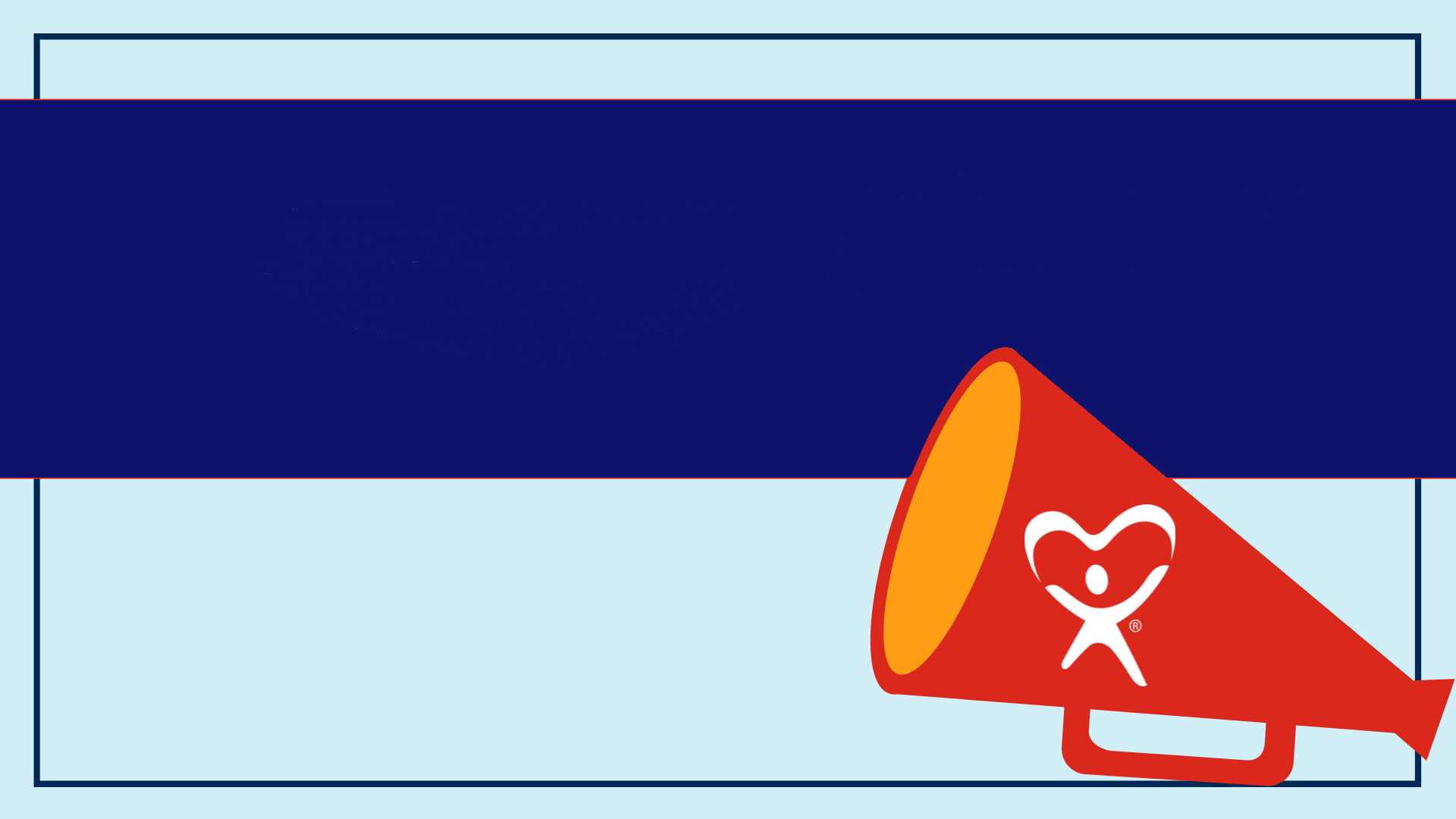 Legislative Advocacy Teams
What is a 
Legislative Advocacy Team?
A Legislative Advocacy Team (LAT) is a group of passionate CASA volunteers, board members, or staff who take their advocacy for children to the next level by using their experience to advocate for policy change in the child welfare system.
What is a 
Legislative Advocacy Team?
LAT members advocate for children on a local and statewide scale while working toward solutions to the systemic problems they encounter in their roles at their CASA programs.
Core Goals for a LAT
Develop and maintain communication and relationships with your local legislators during the interim and legislative sessions.
Communicate important information to your legislators.
Building Relationships
Invite legislators and staff to participate in local CASA events.
Meet with legislators and staff to explain the role of CASA in the child welfare system.
Ensure legislative office receive your promotional and informational materials.
Communication
Respond to Action Alerts from Texas CASA during legislative sessions.
Participate in CASA Day at the Capitol.
Ensure legislative offices have a point of contact with your program.
Participate in Trainings
Legislative Advocacy Regional Trainings – Summer & Fall 2024
Legislative Advocacy Webinar – Fall 2022 https://texascasa.org/resources/legislative-advocacy-team-training-for-the-88th-legislative-session/
Legislative Advocacy Video:
	https://www.youtube.com/watch?v=aiCX_5JFR90
Stay Updated
Join Facebook LAT Group:  https://www.facebook.com/groups/TXCASALATS/ 
Texas CASA Events page: https://texascasa.org/news-and-events/ 
LAT Newsletter: Reach out to PublicPolicy@texascasa.org to be added to the list.
QUESTIONS?
THANK YOU!
As always, if you have any questions about this presentation or anything related to public policy or the legislature, please reach out to us at: 
PublicPolicy@TexasCASA.org